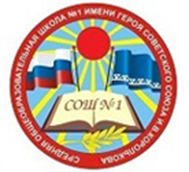 Муниципальное автономное общеобразовательное учреждение «Средняя общеобразовательная школа № 1 имени Героя Советского Союза И.В. Королькова»
Проект реализации предпрофильного обучения в 7 классах в 2023-2024 учебном году
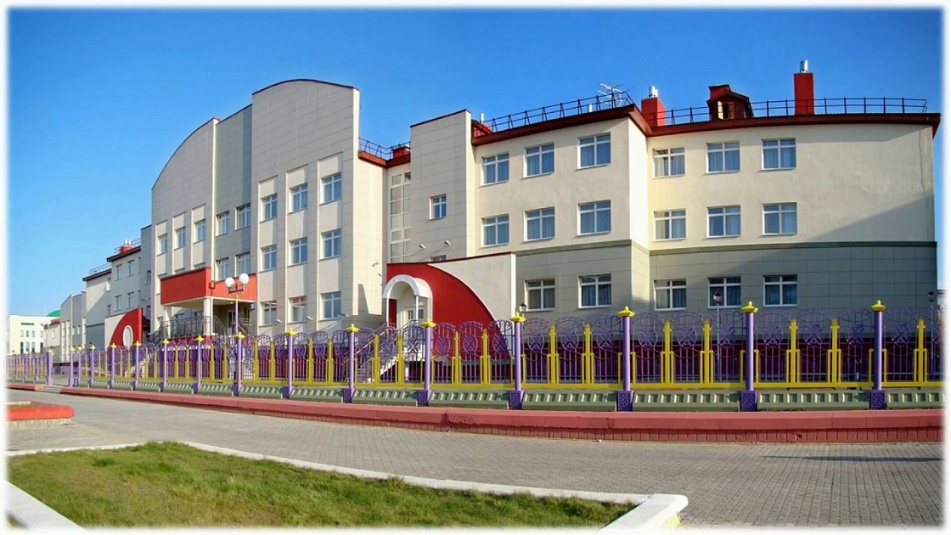 14.04.2023
Отличное место для учебы
Новации 2022-2023 учебного год в МАОУ «СОШ № 1»
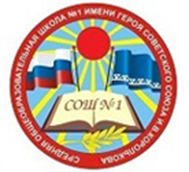 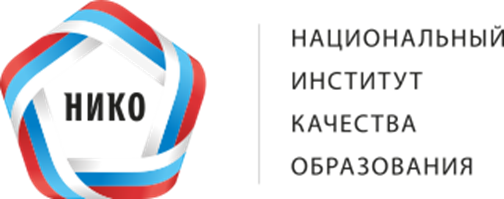 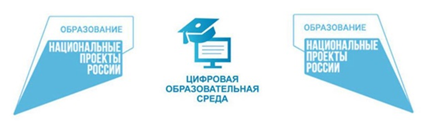 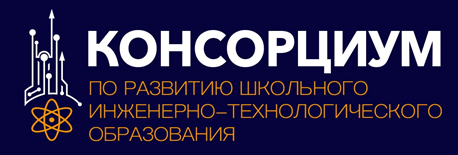 Новация-2023 в сфере образования города Салехард
2023 - 2024 учебный год – в Салехарде внедрение комплексного проекта «Школа ступеней».

 Школа для старшеклассников - это система образования ориентированная на обучение, воспитание и развитие учащихся с учётом их индивидуальных особенностей, на самоопределение и подготовку к поступлению в вуз.

МАОУ «Лицей», мкр. «Обдорский»

Профильные классы
Корпоративные классы
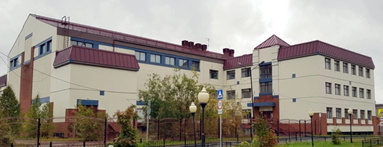 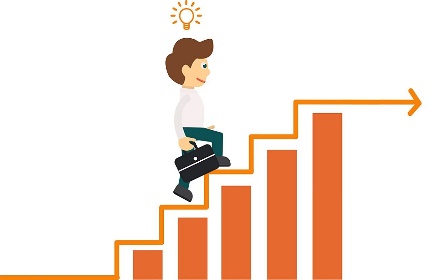 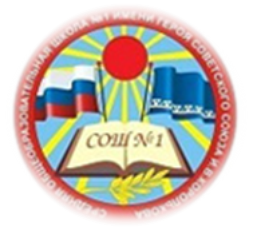 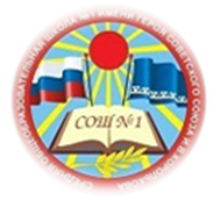 Организация системы предпрофильной подготовки в МАОУ «СОШ №1»
Гуманитарный
Технологический
Естественнонаучный
Социально-экономический
Универсальный
Гуманитарный
Технологический
Естественнонаучный
Универсальный
Диагностика
Внеурочная деятельность
Дополнительное образование
Принимать решение о выборе профиля обучения без предпрофильной подготовки – все равно, что путешествовать без карты и компаса. 
Г.В. Резапкина
Организация системы предпрофильной подготовки в МАОУ «СОШ №1»
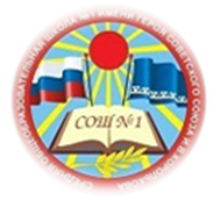 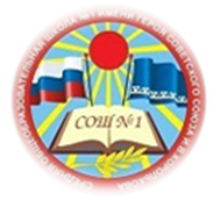 Наши шаги:
Проект локального акта о предпрофильной подготовке
Подготовка материально-технической базы
Подготовка предварительной тарификации (подбор кадров)
Проект учебного плана на 2023-2024 учебный год
Проект плана внеурочной деятельности
Приведение в соответствие Федеральным образовательным программам Программы начального общего, основного общего образования
Подбор диагностик
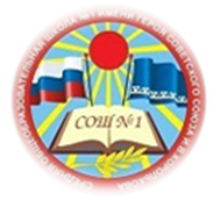 Условия зачисления в предпрофильный класс МАОУ «СОШ №1»
Выполнение пригласительной работы
Участие в Профориентационном дне (пробы, диагностика)
Успеваемость по предметам профильной направленности (текущий средневзвещенный балл по профильным предметам не ниже 4,0 и отсутствие задолженностей по остальным изучаемым предметам за предыдущий период)
Заявление родителя  (законного представителя)

Сохраняется право перевода в другой класс соответствующей параллели на основании заявления родителей и в соответствии с локальным актом учреждения
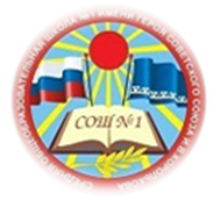 Профориентационные пробы – 13 мая
Пригласительная работа 16 мая по предметам:
Математика
Биология
История / обществознание
Функциональная грамотность
Зачисление до 15 июня 2023 года
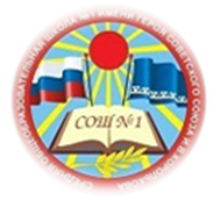 Формирование классов
Проект учебного плана
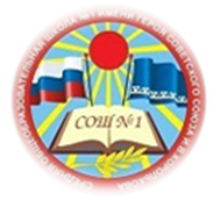 Проект плана внеурочной деятельности
Обязательная часть для всех классов:
Разговоры о важном
Профилум. Карьерная грамотность

Вариативная часть:
За страницами учебника математики
Тайны русского языка
Решение задач повышенной сложности по физике
За страницами учебника биологии, обществознания ….
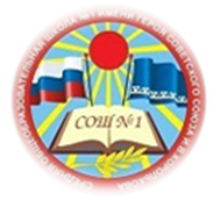 Ресурсы дополнительного образования, Центра «Точка Роста».
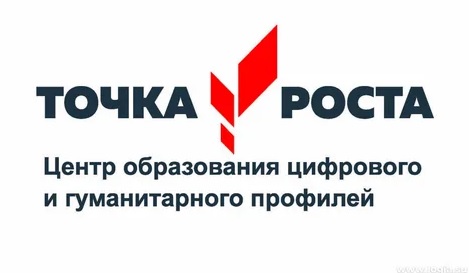 Образовательные программы:

3D-моделирование-протипирование
Работа с проектами
Видеопроизводство
Визуальное искусство
Волонтерский отряд
Графический дизайн
Ландшафтный дизайн
Оказание первой медицинской помощи
Первая помощь азбука безопасности
Шахматы
Код будущего
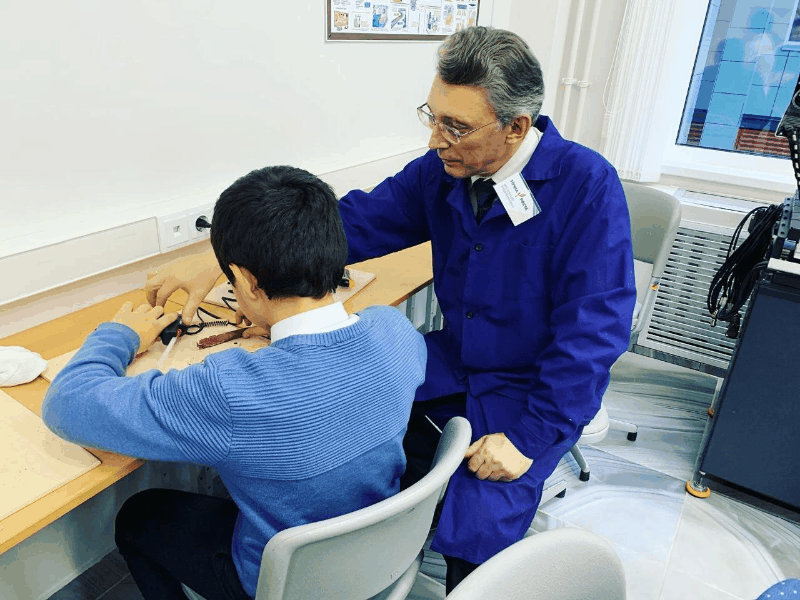 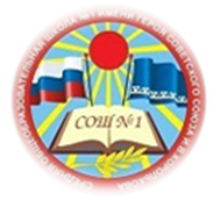 Вместе у нас всё получится!


Благодарим за внимание!
Лучше целиться в высокое качество и не попасть в него, чем целиться в низкое качество и попасть.Т.Дж.Ватсон, основатель фирмы IBM